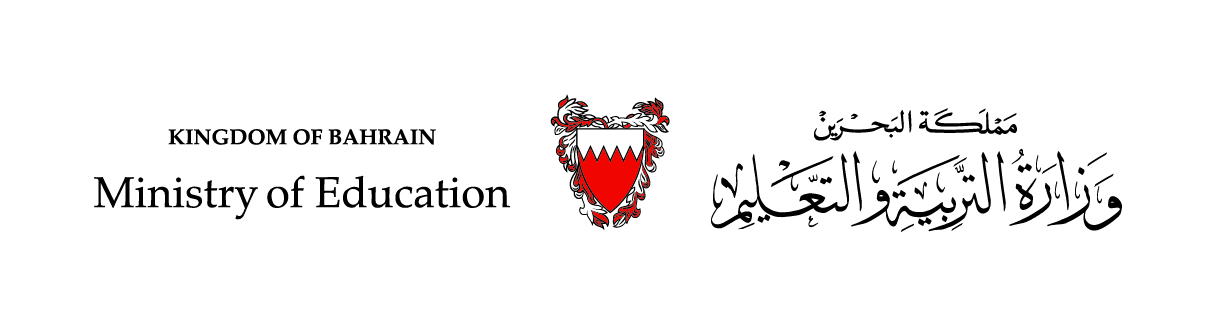 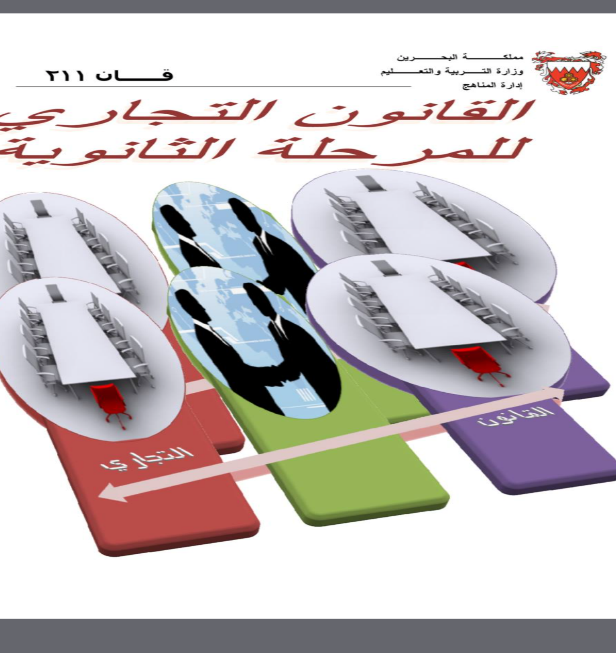 القانون التجاري
قان 211-803
الفصل الثالث
الوحدة الثانية «المتجر والعنوان التجاري»
الصفحات 61 - 65
المرحلة الثانوية - المستوى الثاني
الفصل الدراسي الأول 2020-2021
القانون التجاري                                                                                                                                             المتجر والعنوان التجاري                                                                                                                                       قان 211-803
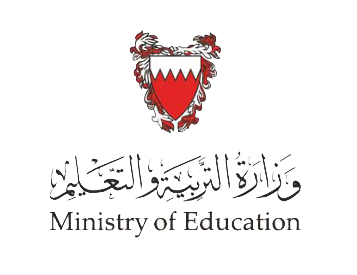 الأهداف:
أن يعرف الطالب المتجر والعنوان التجاري.
أن يعدد الطالب أحكام التصرف في المتجر التجاري.
أن يعدد الطالب أحكام التصرف في العنوان التجاري.
القانون التجاري                                                                                                                                             المتجر والعنوان التجاري                                                                                                                                       قان 211-803
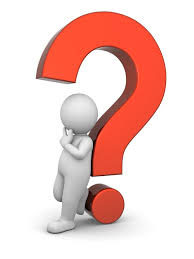 النشاط الاستهلالي
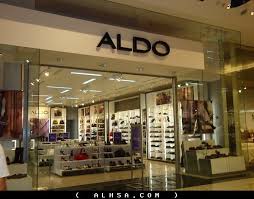 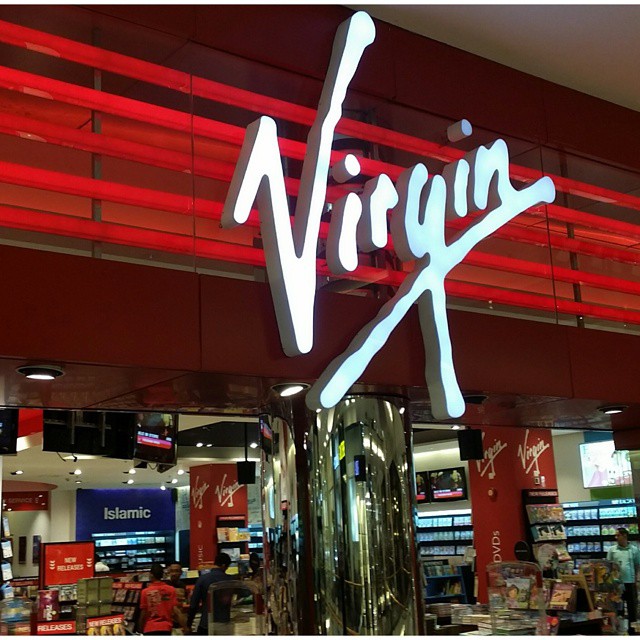 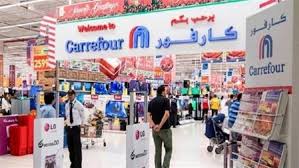 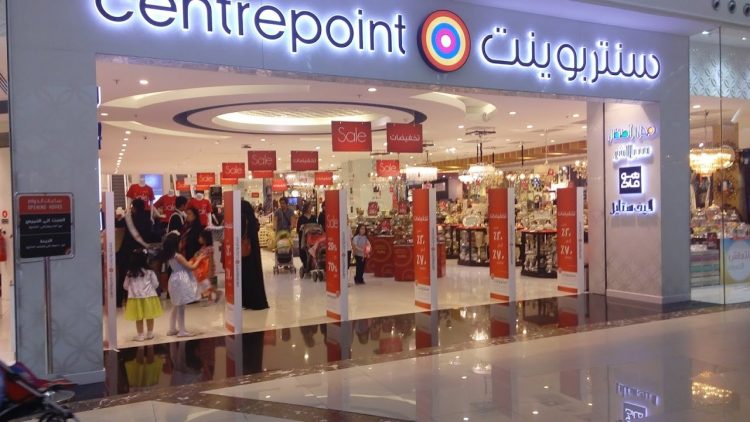 من خلال الصور استنتج عنوان الدرس
وزارة التربية والتعليم – 2020م
القانون التجاري                                                                                                                                             المتجر والعنوان التجاري                                                                                                                                       قان 211-803
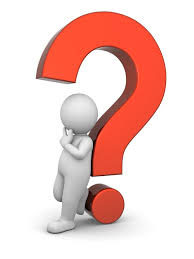 النشاط الاستهلالي
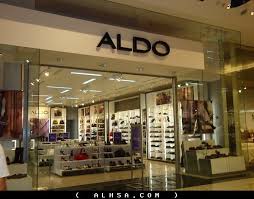 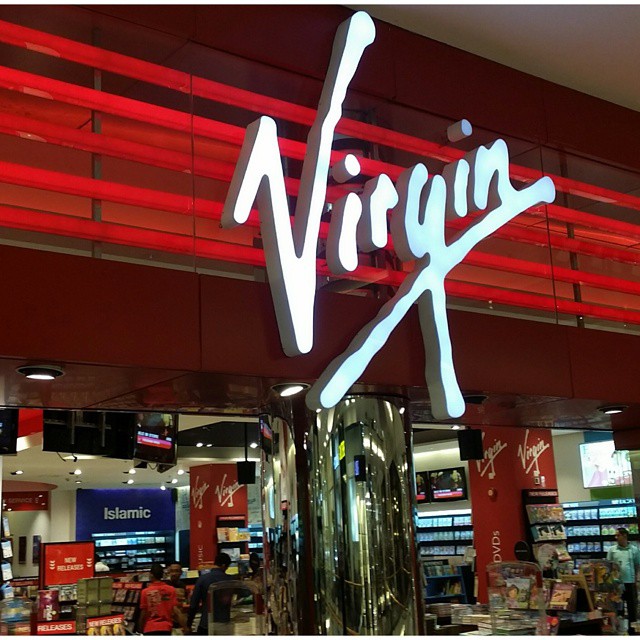 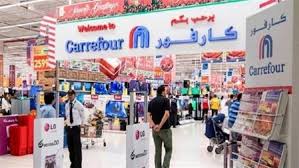 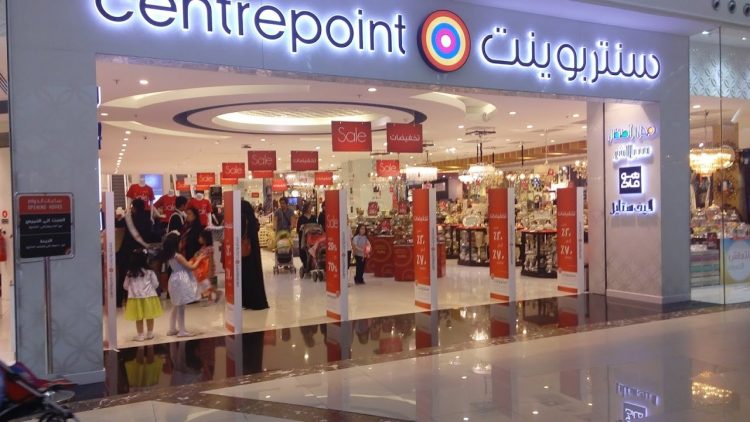 المتجر والعنوان التجاري
وزارة التربية والتعليم – 2020م
القانون التجاري                                                                                                                                             المتجر والعنوان التجاري                                                                                                                                       قان 211-803
العنوان التجاري
يعتبر من العناصر غير المادية للمحل ويتألف من اسمه ولقبه مع مراعاة أن يكون مختلفًا عن العناوين المقيدة سابقًا في السجل التجاري.
المتجر
محل التاجر والحقوق المتصلة به ويشتمل على عناصر مادية كالأثاث والبضائع
وغير مادية كالسمعة التجارية وبراءات الاختراع.
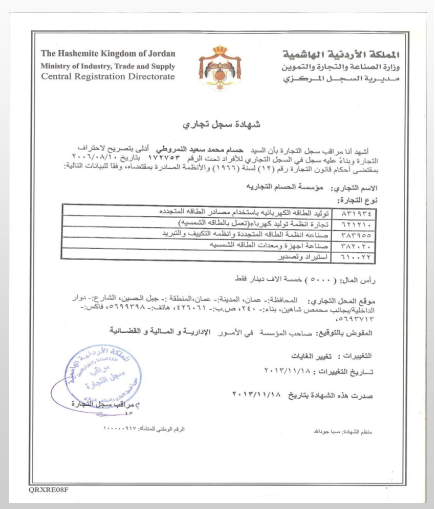 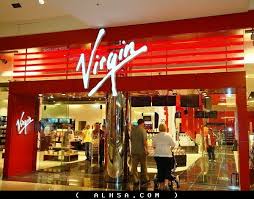 أهمية العنوان التجاري:
1. يظهر تجارة التاجر للناس ويعرف بينهم بهذا العنوان.
2. يقوم التاجر بالمعاملات التجارية ويبرم عقوده باستخدام العنوان.
وزارة التربية والتعليم – 2020م
القانون التجاري                                                                                                                                             المتجر والعنوان التجاري                                                                                                                                       قان 211-803
يريد علي شراء متجر من متاجر التاجرة فاطمة، ولكنه يتساءل: ما أحكام تصرفه في المتجر؟
أحكام التصرف في المتجر:
يشتمل التصرف في المتجر على كل عنصر مادي أو غير مادي.
2. لا يشتمل التصرف في المتجر العقار الذي يقع فيه.
3. يجب أن يكون كل تصرف في عقد محرر أمام كاتب العدل يقيد في السجل التجاري و نشر ملخص التصرف في إحدى الصحف المحلية.
4. يشمل التصرف في المتجر كافة الحقوق والالتزامات المتصلة به.
5.الراهن مسئول عن حفظ المتجر المرهون في حالة جيدة و الرهن يجب أن يتم بعقد رسمي محرر أمام كاتب العدل.
وزارة التربية والتعليم – 2020م
القانون التجاري                                                                                                                                             المتجر والعنوان التجاري                                                                                                                                       قان 211-803
أحكام التصرف في العنوان التجاري
1. يجب أن يقيد العنوان التجاري في السجل التجاري.
2. لا يجوز استعمال عنوان تجاري لتاجر آخر يزاول نفس نوع التجارة.
3 . إذا كان اسم التاجر ولقبه يشبهان العنوان التجاري المقيد في السجل وجب أن يضيف إلى اسمه بيانًا يميزه عن العنوان مثل (محلات صلاح يوسف) ليصبح (محلات صلاح يوسف للأدوات الكهربائية(.
4. لا يجوز التصرف في العنوان التجاري تصرفًا مستقلاً عن المتجر، ولكن يمكن التصرف في المتجر بدون العنوان التجاري.
5. لا يجوز لمن تنتقل إليه ملكية المتجر أن يستخدم عنوان سلفه التجاري إلا إذا أذن له السلف في استعماله. ويجب عليه أن يضيف بيانًا على العنوان يدل على انتقال ملكية المتجر.
وزارة التربية والتعليم – 2020م
القانون التجاري                                                                                                                                             المتجر والعنوان التجاري                                                                                                                                       قان 211-803
أحكام التصرف في العنوان التجاري
6. إذا وافق البائع على استعمال العنوان التجاري الأصلي دون إضافة كان مسئولاً عن التزامات المشتري تحت هذا العنوان في حالة عجزه عن السداد.
7. في حالة عدم تغيير العنوان، يكون المشتري مسئولا عن كافة الحقوق والالتزامات التي أنشأها البائع تحت هذا العنوان. وتسقط مسئولية المشتري عن التزامات البائع بمضي 5 سنوات من تاريخ انتقال المتجر.
8. من انتقل إليه المتجر دون عنوانه لا يكون مسئولاً عن التزامات البائع.
9. للشركة أن تحتفظ بعنوانها الأول دون تعديل إذا انضم إليها شريك جديد أو خرج منها شريك كان عنوان الشركة يشتمل على اسمه، مادام هذا الشريك أو ورثته قبلوا بقاء الاسم في العنوان.
وزارة التربية والتعليم – 2020م
القانون التجاري                                                                                                                                             المتجر والعنوان التجاري                                                                                                                                       قان 211-803
نشاط 1
1- عرف المتجر؟
......................................................................................................................................................................................................................................................................................................................................................
2- عرف العنوان التجاري؟
......................................................................................................................................................................................................................................................................................................................................................
3- ما أهمية العنوان التجاري؟
...........................................................................................................................................................................
...........................................................................................................................................................................
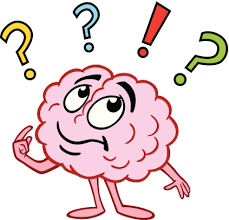 وزارة التربية والتعليم – 2020م
القانون التجاري                                                                                                                                             المتجر والعنوان التجاري                                                                                                                                       قان 211-803
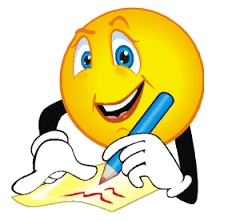 إجابة نشاط 1
عرف المتجر؟
محل التاجر والحقوق المتصلة به ويشتمل على عناصر مادية كالأثاث، البضائع وغير مادية كالسمعة التجارية وبراءات الاختراع.
عرف العنوان التجاري؟
يعتبر من العناصر غير المادية للمحل ويتألف من اسمه ولقبه مع مراعاة أن يكون مختلفًا عن العناوين المقيدة سابقًا في السجل التجاري.
3- ما أهمية العنوان التجاري؟
1. يظهر تجارة التاجر للناس ويعرف بينهم بهذا العنوان.
2. يقوم التاجر بالمعاملات التجارية ويبرم عقوده باستخدام العنوان.
وزارة التربية والتعليم – 2020م
القانون التجاري                                                                                                                                             المتجر والعنوان التجاري                                                                                                                                       قان 211-803
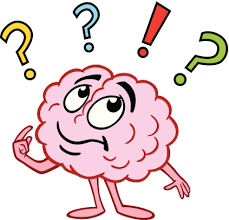 نشاط 2
أكمل الجدول الآتي:
وزارة التربية والتعليم – 2020م
القانون التجاري                                                                                                                                             المتجر والعنوان التجاري                                                                                                                                       قان 211-803
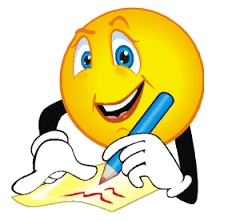 إجابة نشاط 2
وزارة التربية والتعليم – 2020م
القانون التجاري                                                                                                                                             المتجر والعنوان التجاري                                                                                                                                       قان 211-803
إنتهاء الدرس:
أن يكون الطالب قد حقّق أهداف الدرس:
أن يعرف الطالب المتجر والعنوان التجاري.
أن يعدّد الطالب أحكام التصرف في المتجر التجاري.
أن يعدد الطالب أحكام التصرف في العنوان التجاري.
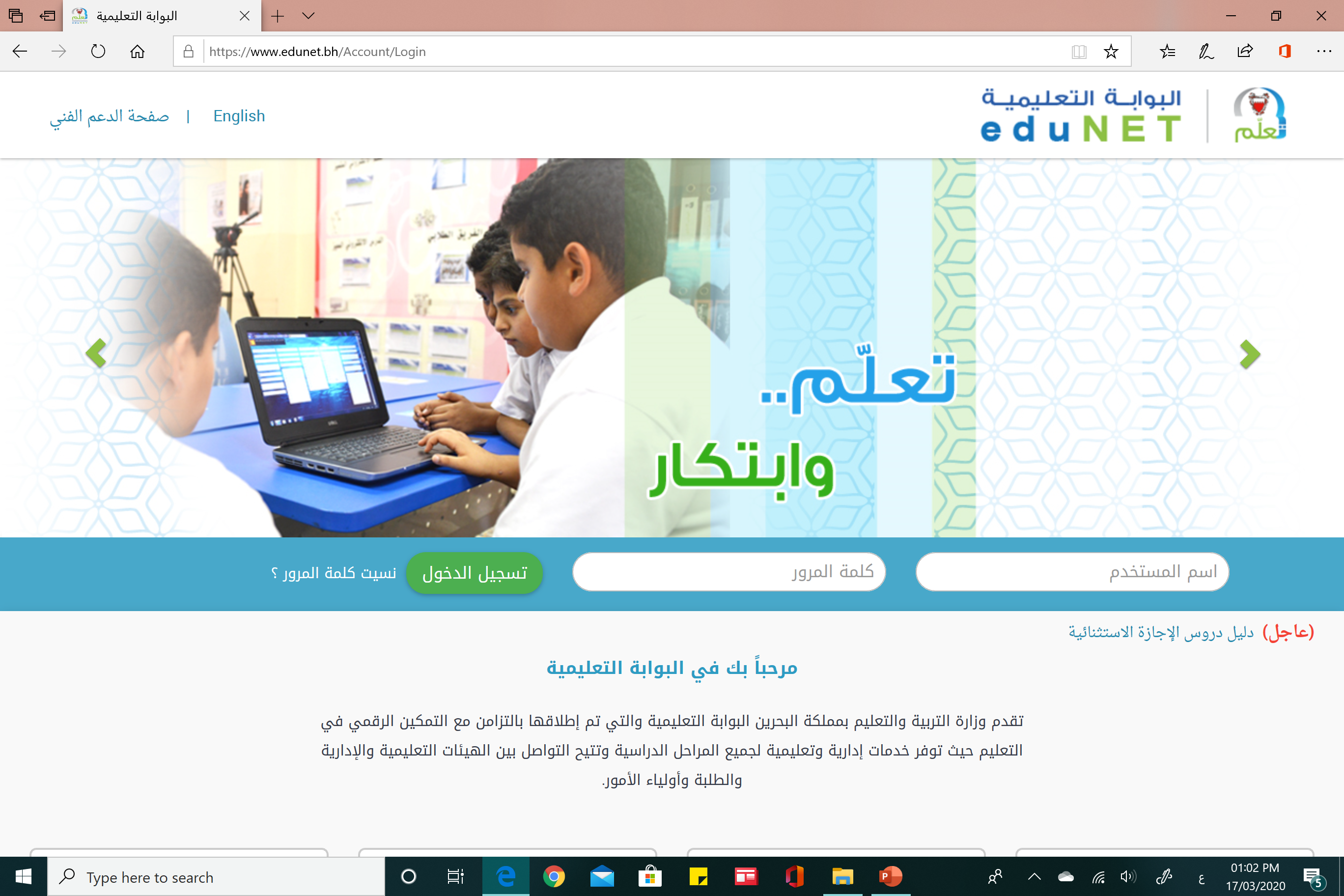 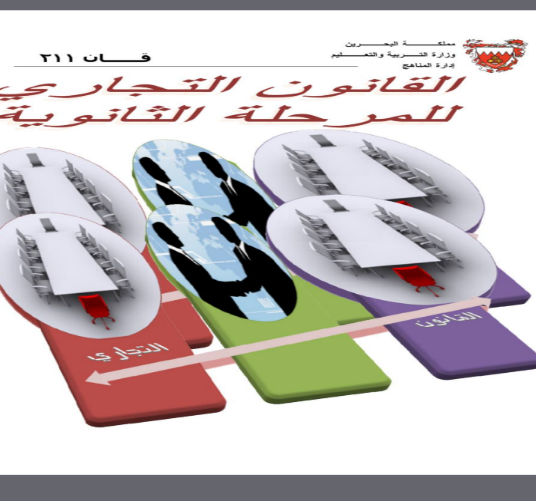 لمزيد من المعلومات:

www.Edunet.com1- زيارة البوابة التعليمية 
2- حل أسئلة الكتاب المدرسي وأنشطته.
وزارة التربية والتعليم – 2020م